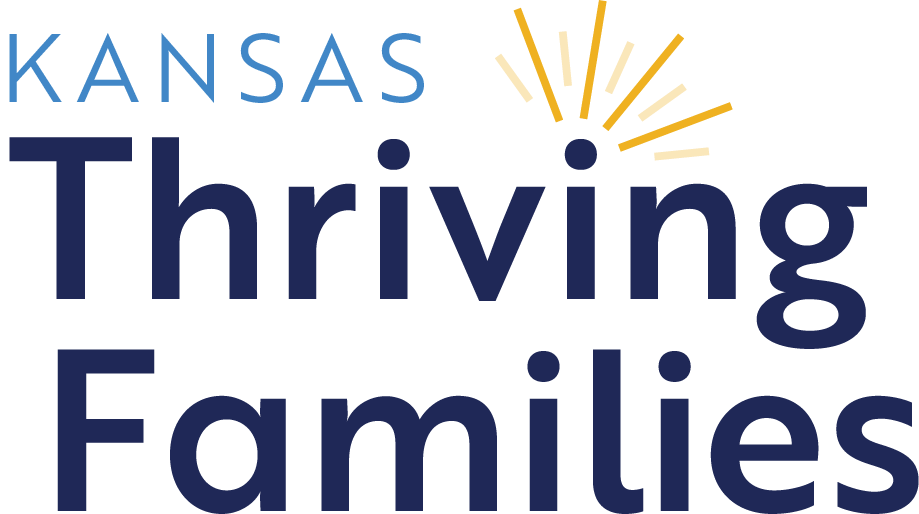 Join Us!
National Movement to Reinvent Child Welfare and the Foster Care System
Invest in Wellness Video
VIDEO: Invest in Well-being
Thriving Families
Every child deserves a nurturing family.
Every family deserves to live in a safe, supportive community.
We can offer better support and resources for children and the adults in their lives – parents, family members, caregivers, and educators – before they come in contact with agencies like child protective services.
Separation must be a last resort.
If we don’t make critical changes…
Avoidable family separation into foster care will continue—Kansas has one of the highest state rates of kids in foster care. 
Parents will continue struggling to navigate child welfare procedures and rules.
Cycles of multigenerational trauma and poverty will perpetuate.
What would it look like if Kansans never needed the child protection hotline?
What if?
The concrete needs of more children and families are met, and policy clearly differentiates maltreatment from poverty.
Kansas has more flexibility to spend funds on supports and legal representation that can keep children safe with their families.
Communities work to reallocate resources into upstream, well-being services that reduce the need for foster care.
The Words We Choose
The words we use in our work and as community members are important. How do we choose more proactive words that help meet families where they are? 
Words that support thriving families.  
VIDEO: The Words We Choose to Use
Invest in Well-being
How do we ensure that Kansas families thrive? 
We invest in communities and systems of care that prioritize keeping families together.
Learn more…
ksthrivingfamilies.org